муниципальное бюджетное дошкольное образовательное учреждение
«Детский сад  №326»
660132, г. Красноярск, ул. Славы, 13 «А», т.225-82-03
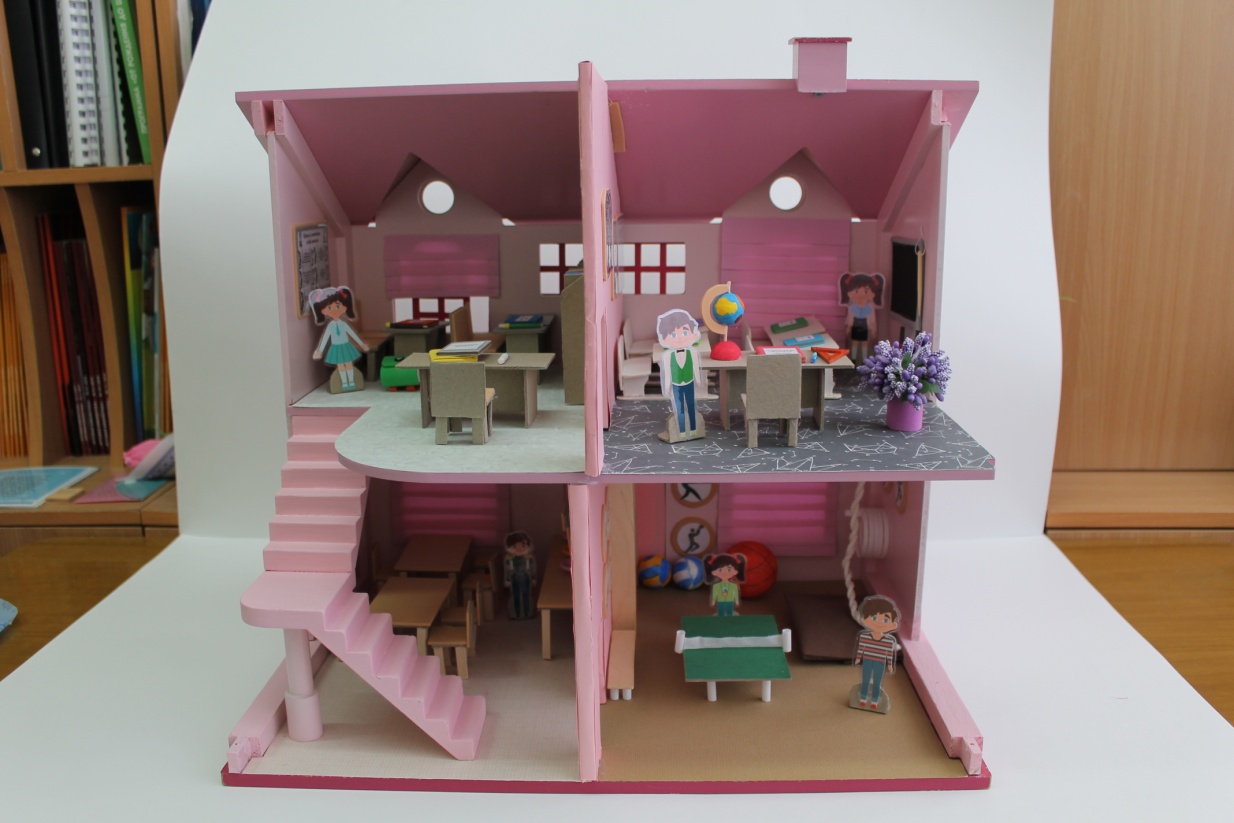 Макет «Школьный мир»
Авторы:
Розенталь Наталья Александровна, воспитатель,
Афонина Евгения Александровна воспитатель.
Цель:  формирование у детей старшего дошкольного возраста мотивационной готовности к обучению в школе.

Задачи:   
 Образовательные: расширять, уточнять и конкретизировать представления детей о школе, школьной организации пространства.
Развивающие: развивать коммуникативные навыки сотрудничества в общении и играх со сверстниками.
Воспитательные: 
     - воспитывать эмоционально-положительного отношения к обучению в школе;
     - прививать уважение к труду учителя и труду работников школы, моральные нормы.
Дидактическое  средство «Школьный мир»  представляет собой объемный макет, который разделен  на 4 функциональные  зоны  - помещения школы, включает учебный класс,  спортивный  зал, столовую и библиотеку, наполненные функциональным содержанием.
Библиотека
Стеллаж  с книгами, в читальном зале – столы и стулья, портреты писателей, информационные стенды .
Класс
Стол  учителя, парты, школьная доска, глобус, информационные стенды.
Столовая
Обеденные столы и стулья ,  столовые приборы , застекленный  буфет, информационные стенды.
Спортивный зал
Маты, мячи, обручи, гимнастические  скамейки,   шведская  стенка, теннисный   стол,   канат для лазания, пиктограммы олимпийских  видов спорта, информационный   стенд.
Макет может использоваться не только для знакомства детей с организацией школьного пространства. 
Используя дополнительные материалы, прилагающиеся к макету, можно знакомить детей  со школьными предметами и  принадлежностями, их назначением и способами использования на различных уроках, а также обыгрывать различные ситуации.

Все предметы изготовлены из безопасных материалов - бумаги, пленки для ламинирования  и фоамирана.
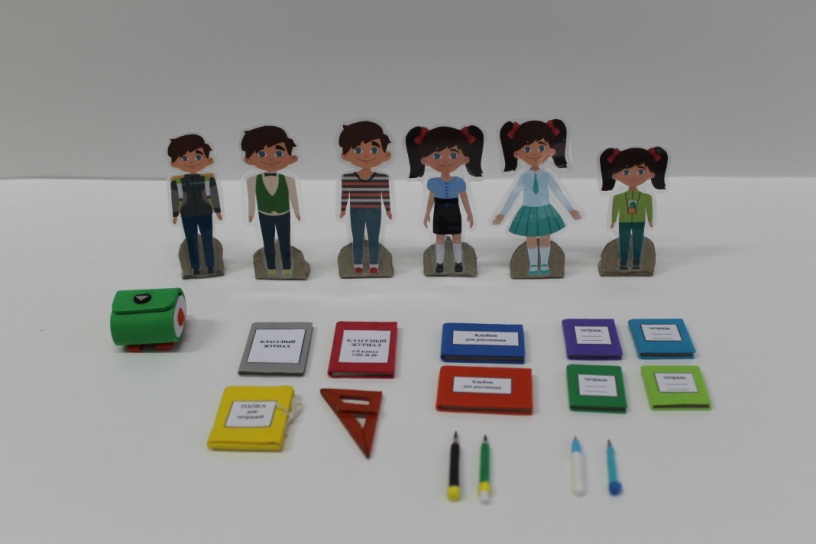 Способы 
использования
Методическая направленность
Демонстрация и рассматривание макета.



Режиссерские игры «в школу».



Знакомство с «школьными профессиями»: учитель, инструктор по физкультуре, библиотекарь, повар.
Формирование представлений о здании и помещениях школы, их назначении.

      Формирование позиции и принятие социальной роли «школьника»; формирование социального опыта, принятие моральных норм и правил поведения в школе/помещениях школы.

      Формирование представлений о профессиях людей, работающих в школе, уважения к их труду.
Класс
Библиотека
Спортивный зал
Столовая
Рекомендации по использованию макета
Макет может быть использован в  самостоятельной и совместной со взрослым игровой деятельности. При этом самостоятельные игры должны проходить под присмотром взрослых из-за наличия мелких деталей. Все предметы на макете можно перемещать и вносить новые в зависимости от замысла и поставленных задач.

Макет можно широко использовать в деятельности по разным направлениям развития детей: речевому (беседы и обсуждение ситуаций, спроектированных на макете), познавательному (формирование и расширение представлений о школе), социально-коммуникативному развитию (обыгрывание ситуаций между учениками и учителями на макете) и др.
Спасибо 
за внимание!